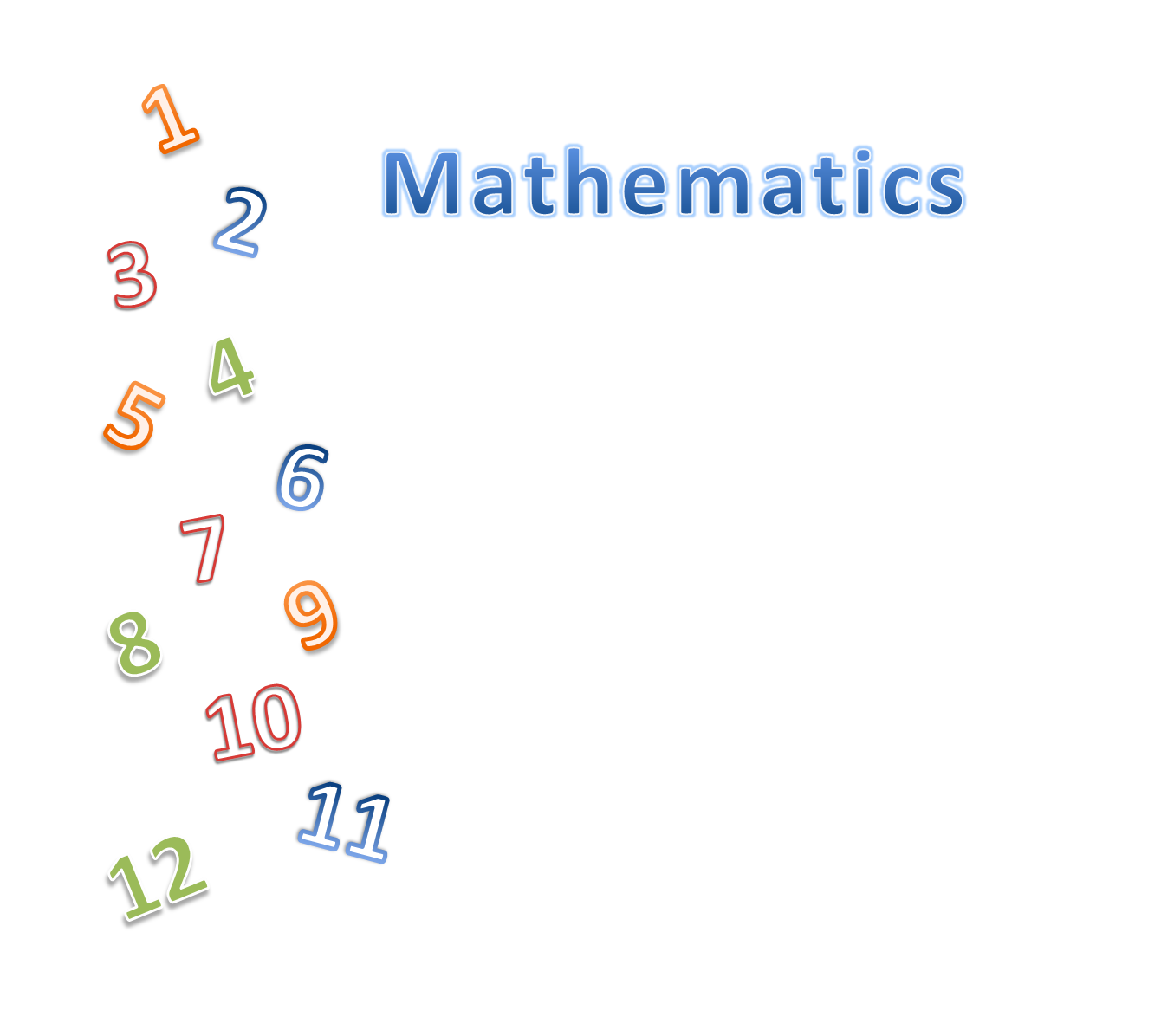 EYFS
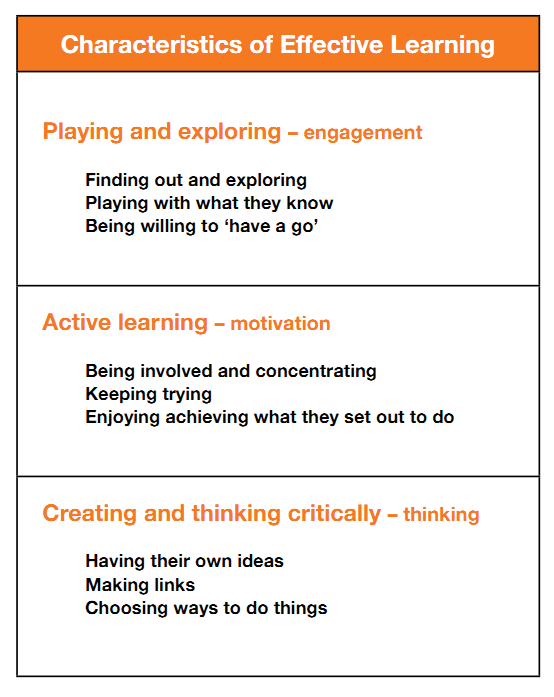 Number
Shape, Space and Measure
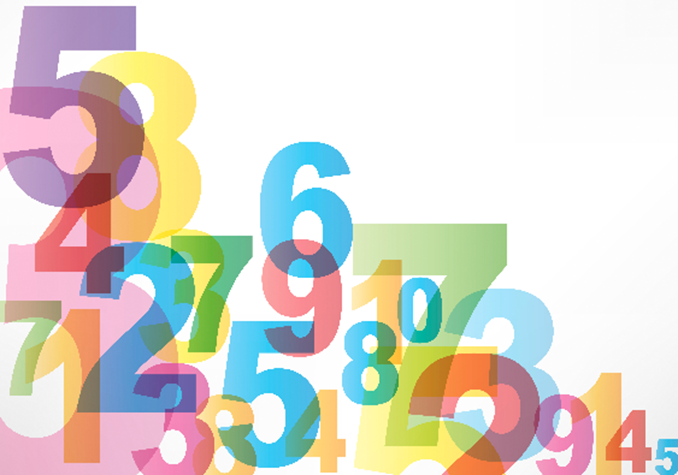 It is taught inside and outside!
- Look in detail at the ELG.
- Explore problems the children may need to solve.
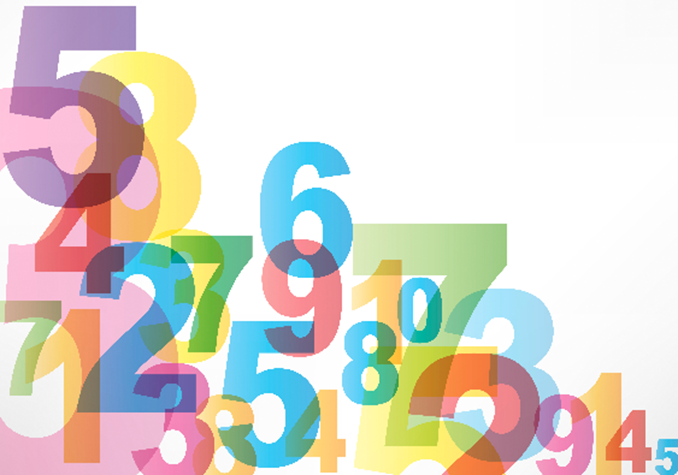 Please ask questions and 
 we’ll try and answer.
Number
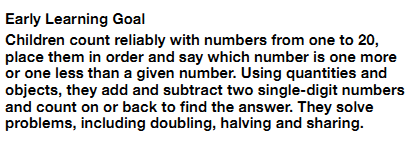 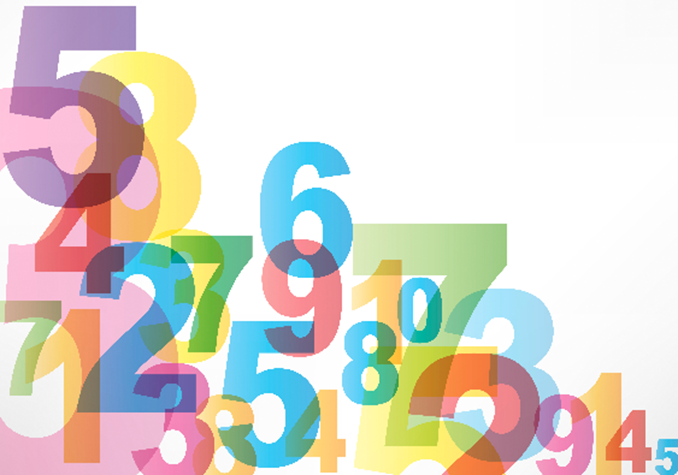 Age Related Expectation
Use rhymes, songs and stories involving counting on and counting back in ones, twos, fives and tens.
Show interest in how children solve problems and value their different solutions.
Talk about the methods children use to answer a problem they have posed, e.g. ‘Get one more, and then we will both have two.
Encourage children to extend problems, e.g.  “Suppose there were three people to share the bricks between instead of two”.
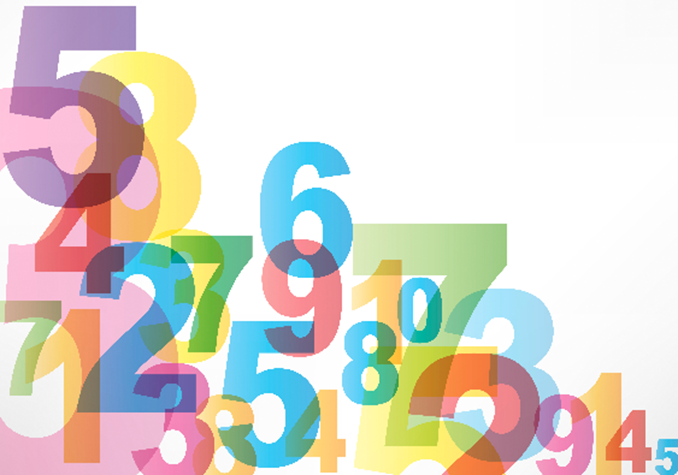 resources
Children count reliably with numbers from one to 20, place them in order and say which number is one more or one less than a given number.
Washing line 
Can they put them in order?
Can they match objects to them?
Can they talk about which one is one more than ….?
Jumping
How many jumps did you do?
Can you jump along the number line?
What number did you land on?
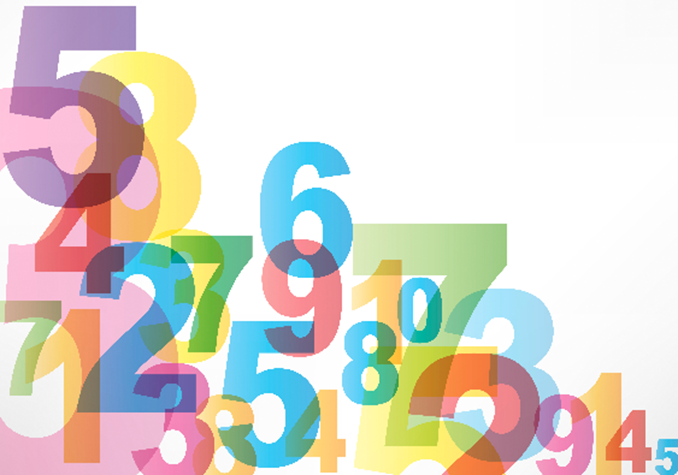 Can you find…?
Send children on nature hunt.
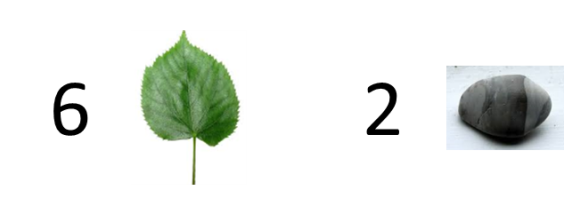 Using quantities and objects, they add and subtract two single-digit numbers 
and count on or back to find the answer.
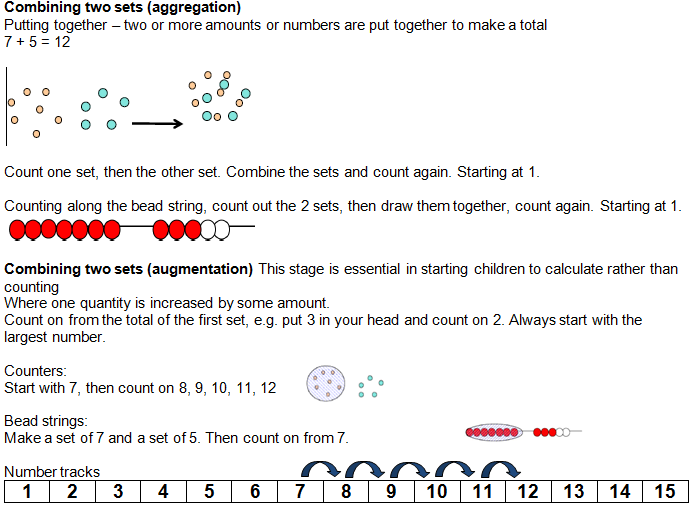 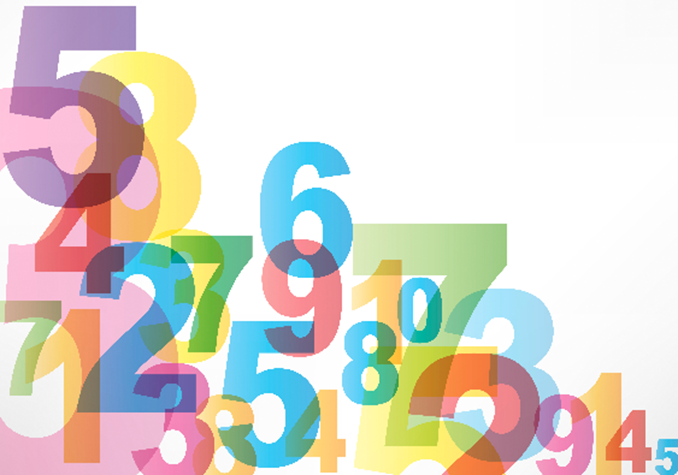 Using quantities and objects, they add and subtract two single-digit numbers 
and count on or back to find the answer.
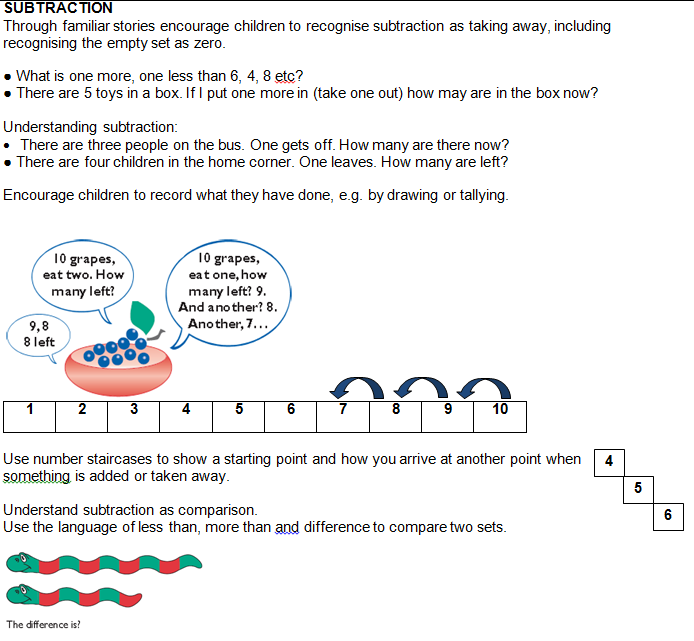 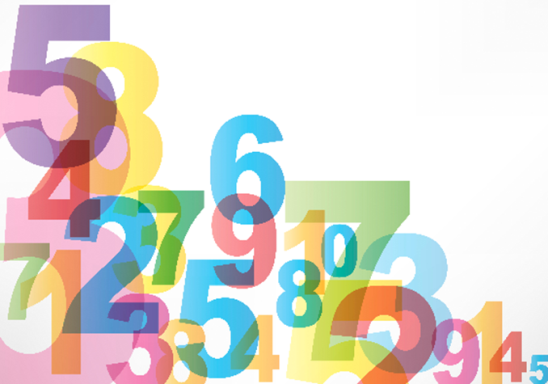 They solve problems, including doubling, halving and sharing.
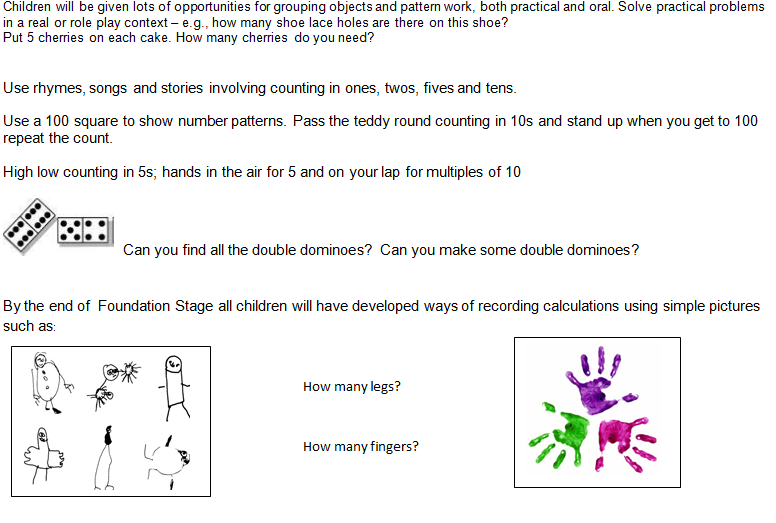 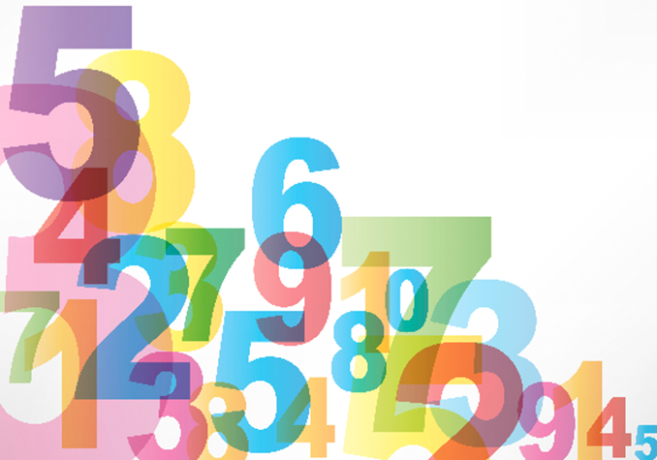 They solve problems, including doubling, halving and sharing.
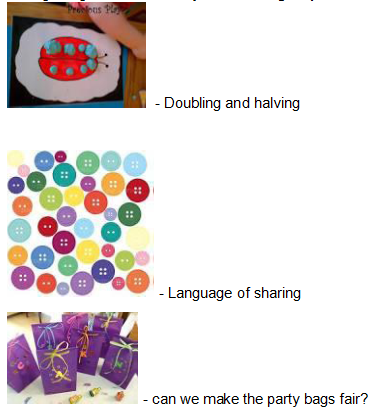 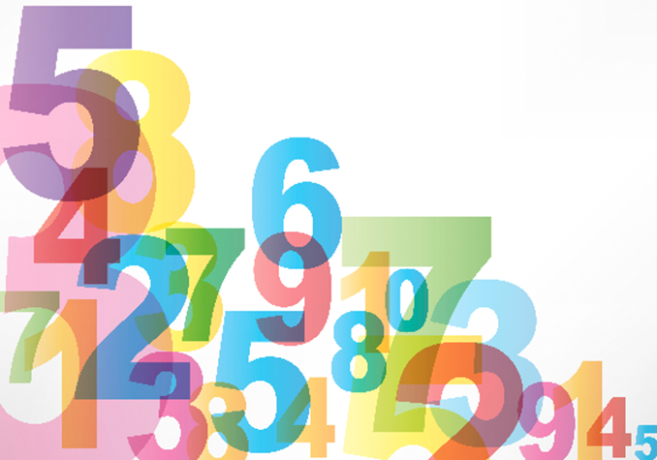 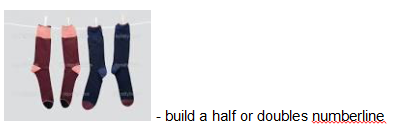 Shape, Space and Measure
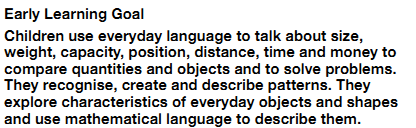 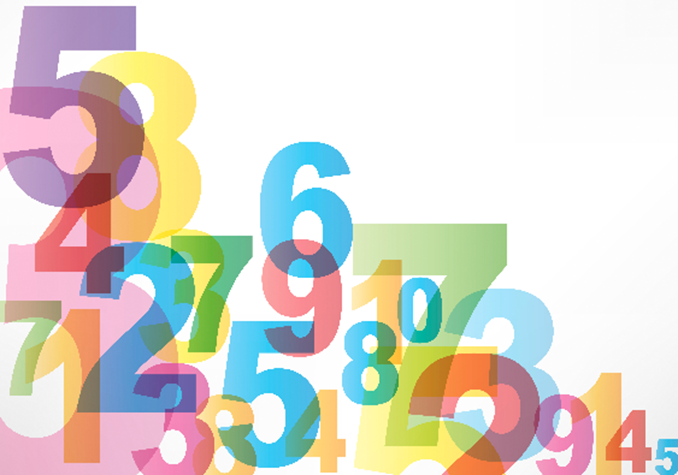 Age Related Expectation
Ask ‘silly’ questions, e.g. show a tiny box and ask if there is a bicycle in it.
Play peek-a-boo, revealing shapes a little at a time and at different angles, asking children to say what they think the shape is, what else it could be or what it could not be.
Be a robot and ask children to give you instructions to get to somewhere. Let them have a turn at being the robot for you to instruct.
Introduce children to the use of mathematical names for ‘solid’ 3D shapes and ‘flat’ 2D shapes, and the mathematical terms to describe shapes.
Encourage children to use everyday words to describe 
position, e.g. when following pathways or playing with 
outdoor apparatus.
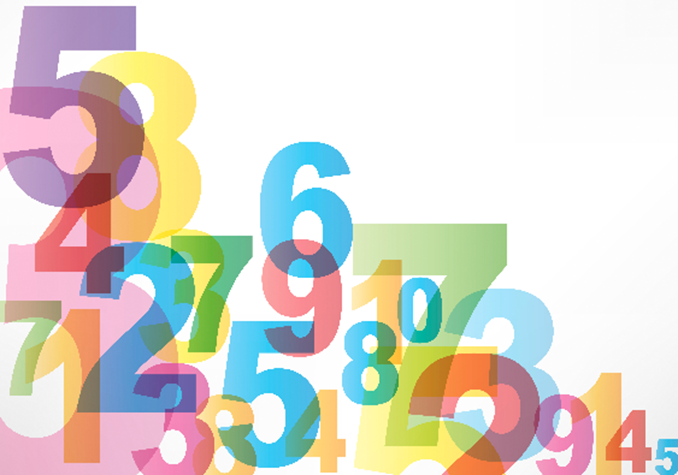 resources
Children use everyday language to talk about size, weight, capacity, position, distance, time and money to compare quantities and objects and to solve problems.
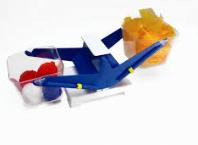 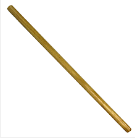 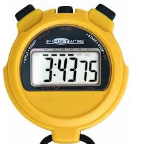 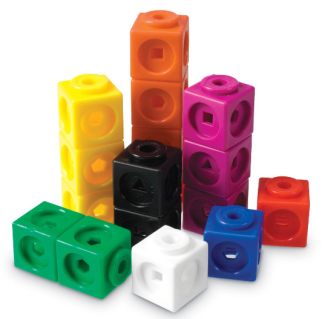 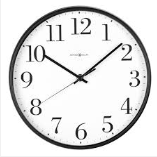 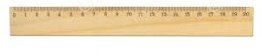 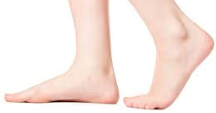 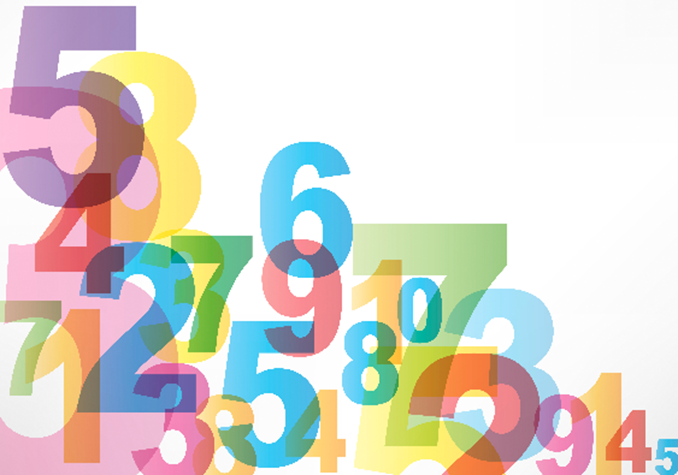 They are encouraged to use 
equipment of their choice 
to solve problems!
They recognise, create and describe patterns.
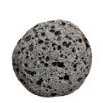 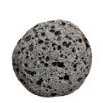 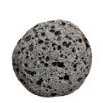 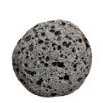 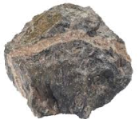 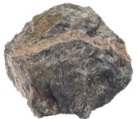 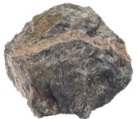 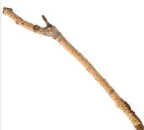 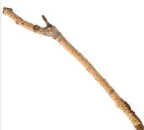 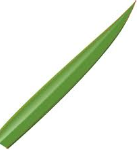 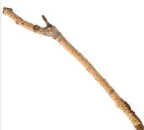 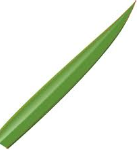 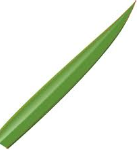 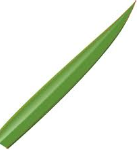 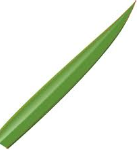 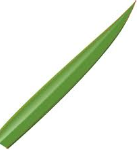 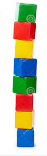 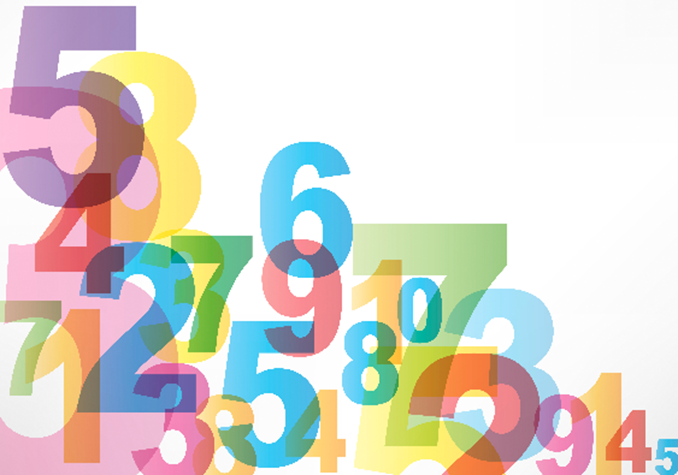 What comes next? How do you know?
They explore characteristics of everyday objects and shapes and use mathematical language to describe them.
straight
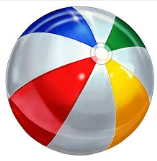 round
sharp
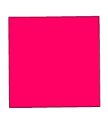 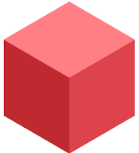 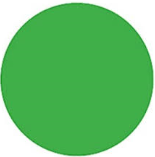 line
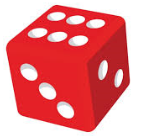 curved
flat
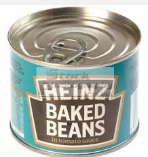 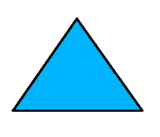 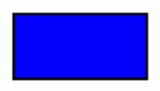 pointy
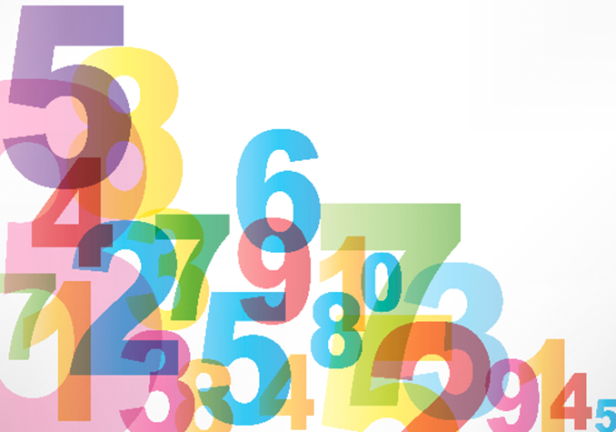 It is important they see real life objects.
Activities for you! Explore… could you do any of these with your children?
Can you put the duplo in order?
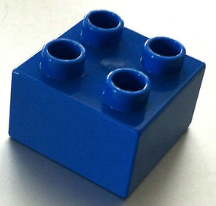 1
Start with the smallest number.
Start with the largest number.
Activities for you! Explore… could you do any of these with your children?
Play  games rolling  a dice.
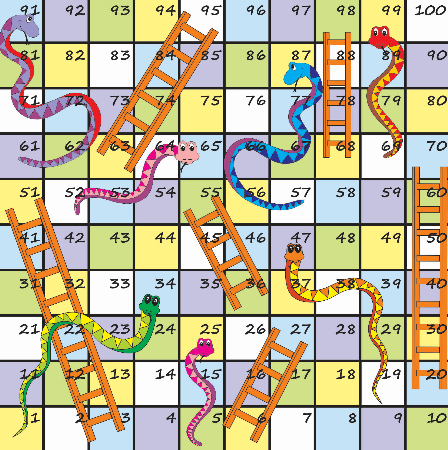 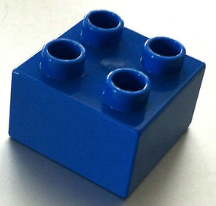 1
Activities for you! Explore… could you do any of these with your children?
Can you find an object heavier
that  stone?
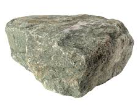 Can you find something lighter?
Can you find something 
the same weight?
Activities for you! Explore… could you do any of these with your children?
How many repeated patterns can you make 
with 3 different objects?
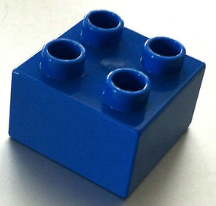 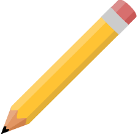 Activities for you! Explore… could you do any of these with your children?
How many jumps can you do in 10 seconds?
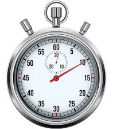 Who can jump the furthest?
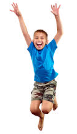 Activities for you! Explore… could you do any of these with your children?
How many triangles can you 
make with 9 lolly sticks?